GEOS 22060/ GEOS 32060 / ASTR 45900
What makes a planet (unin)habitable?
Lecture 8
Runaway greenhouse
Thursday 30 January 2020
Atmospheric escape – key unifying concepts
Energy sources for atmospheric escape
Thermal, individual-photons, solar wind, impacts
Bottlenecks for atmospheric escape
Energy supply, exobase, homopause, condensation in atmosphere, condensation at surface
Escape parameter, exobase, Jeans escape
The role of the sonic point in hydrodynamic escape
Energy sources for atmospheric escape
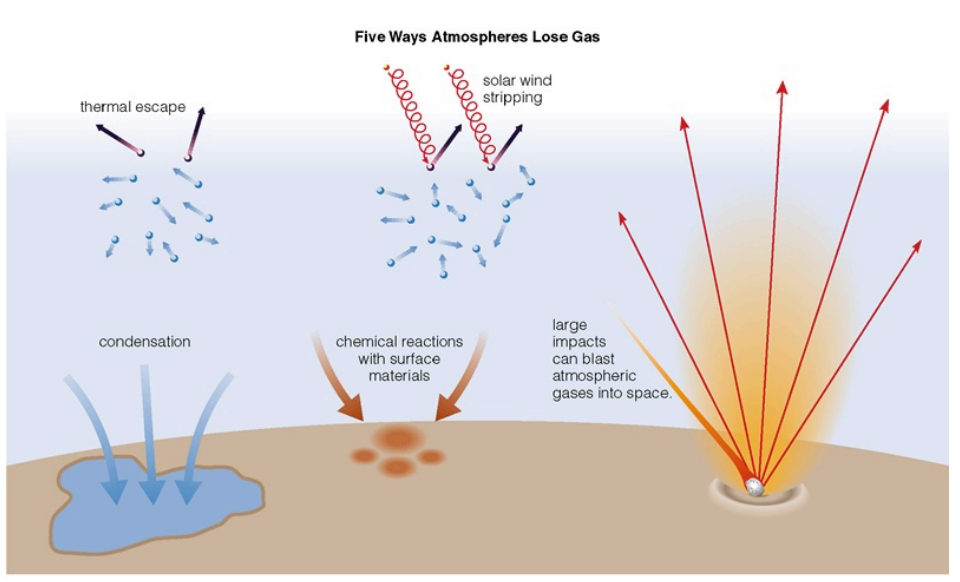 not covered
in this course
today
also: lag formation
via James Wray
Wrap-up: impact erosion
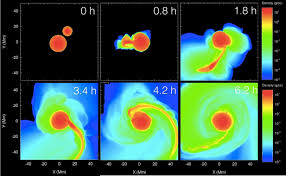 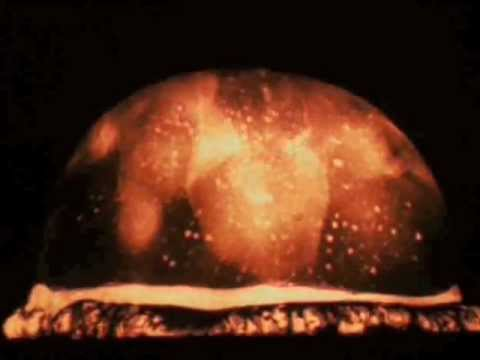 Nuclear tests
Hydrocode
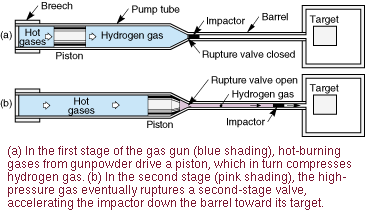 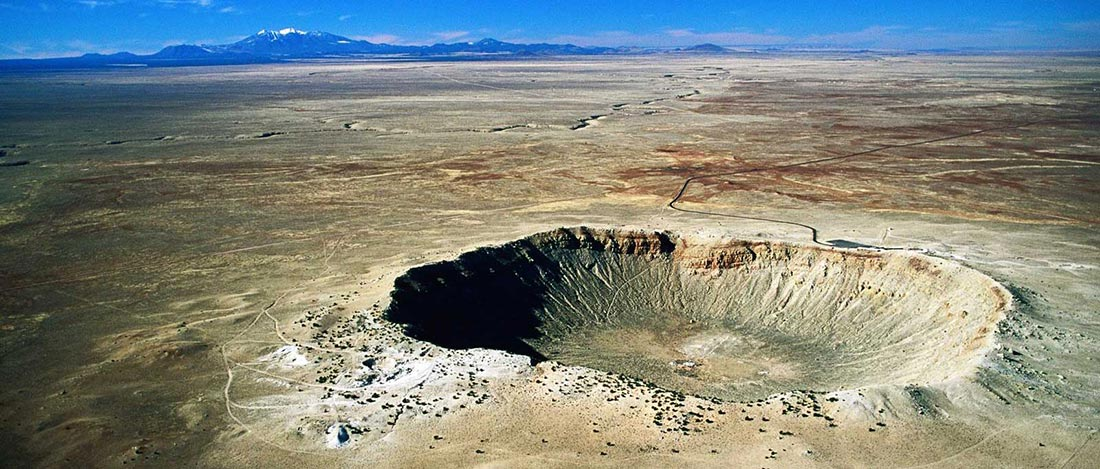 Terrestrial impact craters
Two-stage gas gun
Lecture 7 topics
Energy-limit: XUV driven escape more-likely-than-not sculpts the exoplanet radius-period distribution (‘photo-evaporation valley’)
Diffusion limit: what regulates H loss from Venus, Earth and Mars today
Impact erosion – giant impacts and planetesimal impacts
Lecture 7 topics
Energy-limit: XUV driven escape more-likely-than-not sculpts the exoplanet radius-period distribution (‘photo-evaporation valley’)
Diffusion limit: what regulates H loss from Venus, Earth and Mars today
Impact erosion – giant impacts and planetesimal impacts
The Galaxy has many H2-absent Super-Earths and many >~1 wt% H2 mini-Neptunes: not much in between
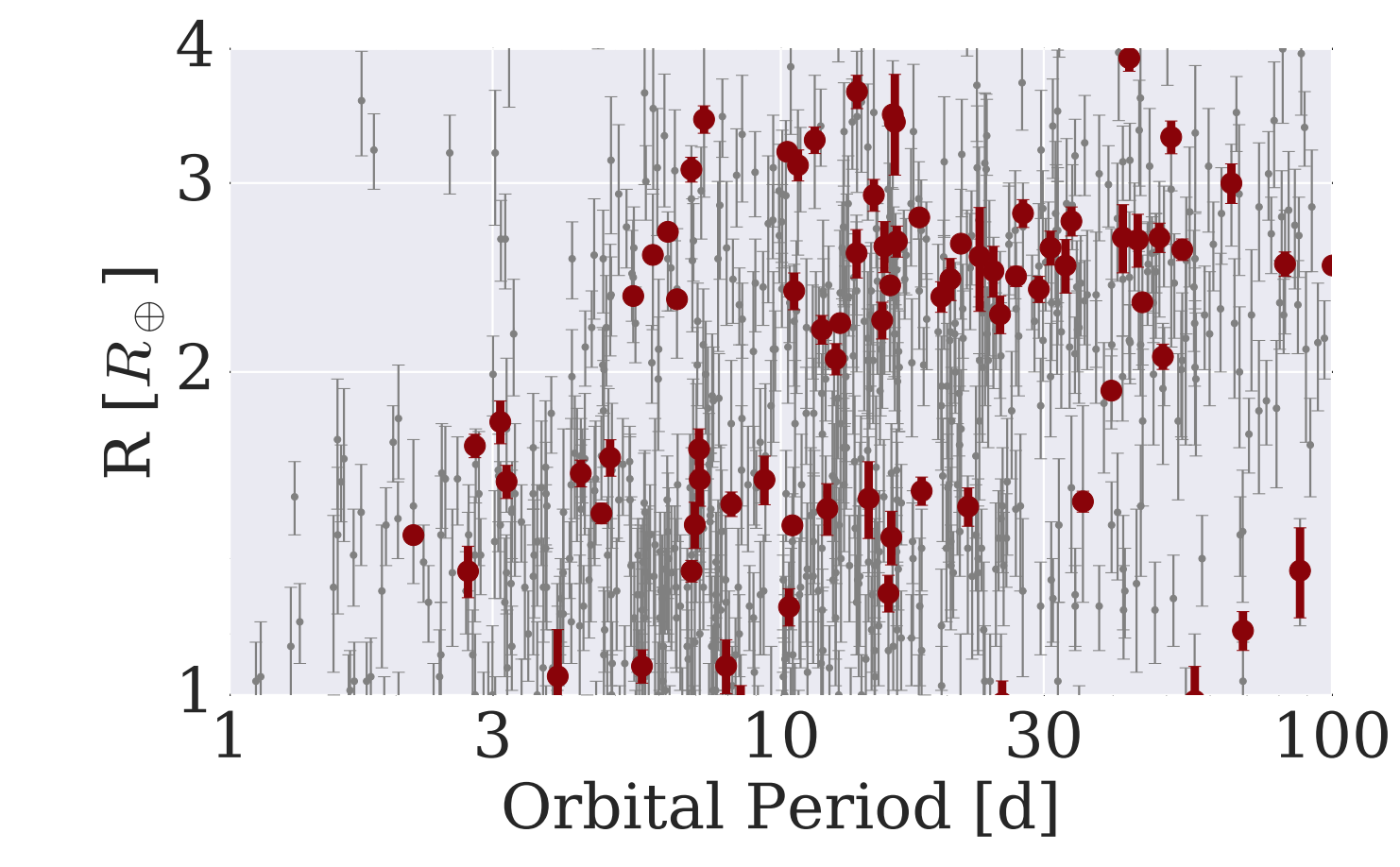 mostly not rocky
based on density data
(L. Rogers ApJ 2015)
harder to detect
< 1.6 R_Earth
planets
>1.6 R_Earth
planets
van Eylen et al. MNRAS 2018
This gap in the radius distribution can be understood as a photo-evaporation valley driven by hydrodynamic escape of hydrogen
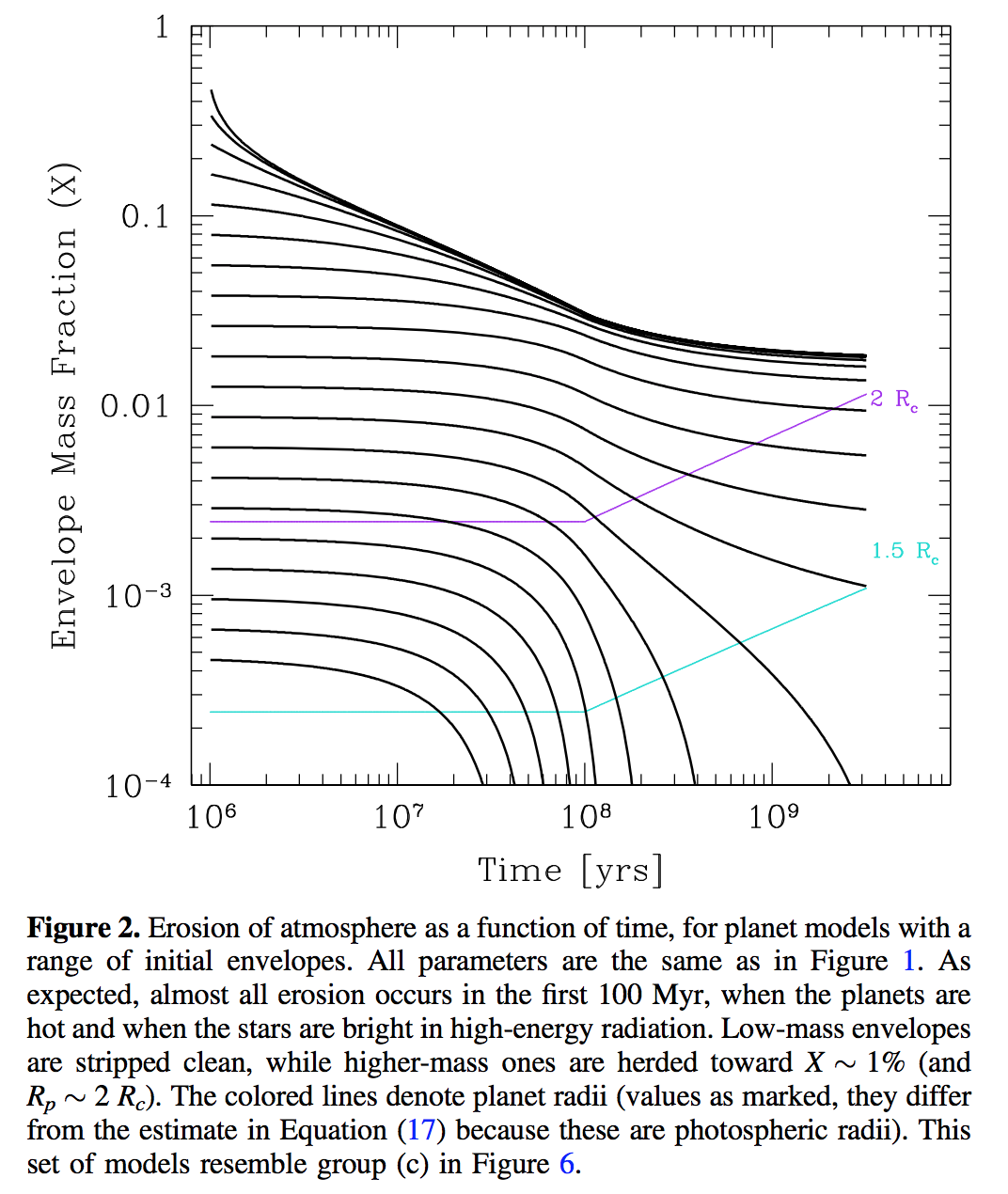 Owen & Wu ApJ 2017
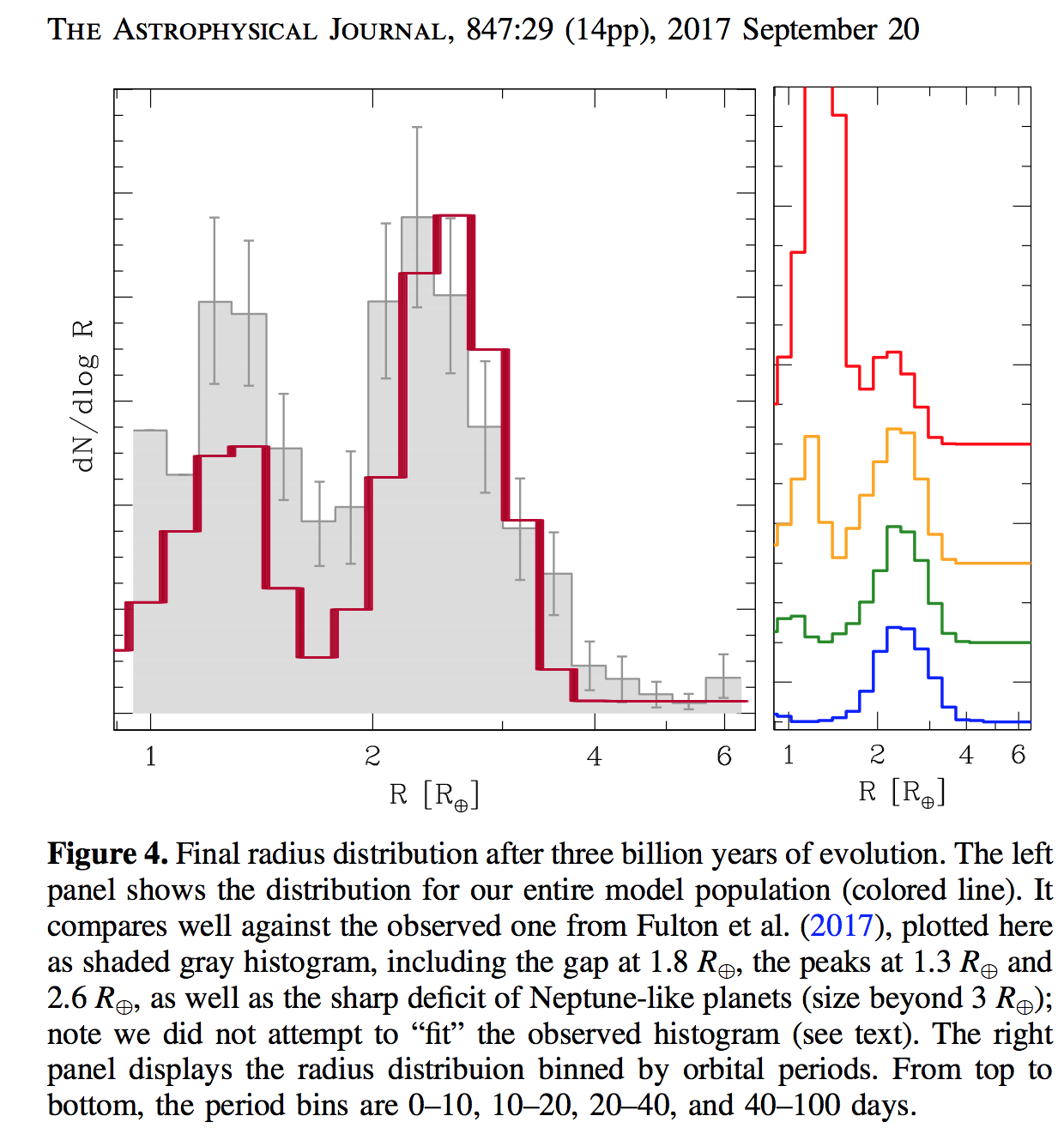 This gap in the radius distribution can be understood as a photo-evaporation valley driven by hydrodynamic escape of hydrogen
Owen & Wu ApJ 2017
UV-driven atmospheric escape is predicted to lead to a bimodal distribution of water abundance
 in the habitable zone (the data to test this hypothesis do not yet exist)
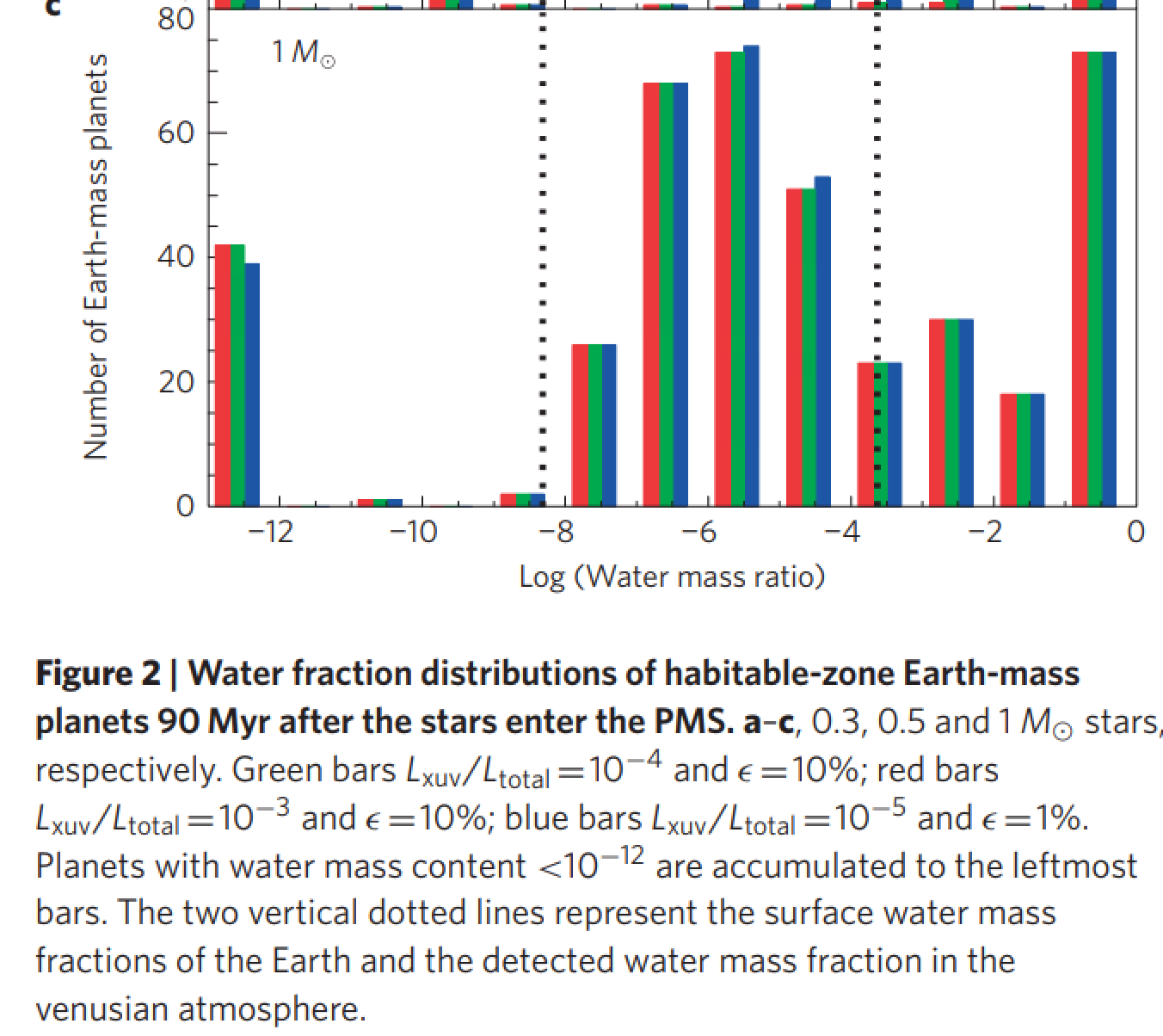 Tian & Ida Nature Geoscience 2015
Lecture 7 topics
Energy-limit: XUV driven escape more-likely-than-not sculpts the exoplanet radius-period distribution (‘photo-evaporation valley’)
Diffusion limit: what regulates H loss from Venus, Earth and Mars today
Impact erosion – giant impacts and planetesimal impacts
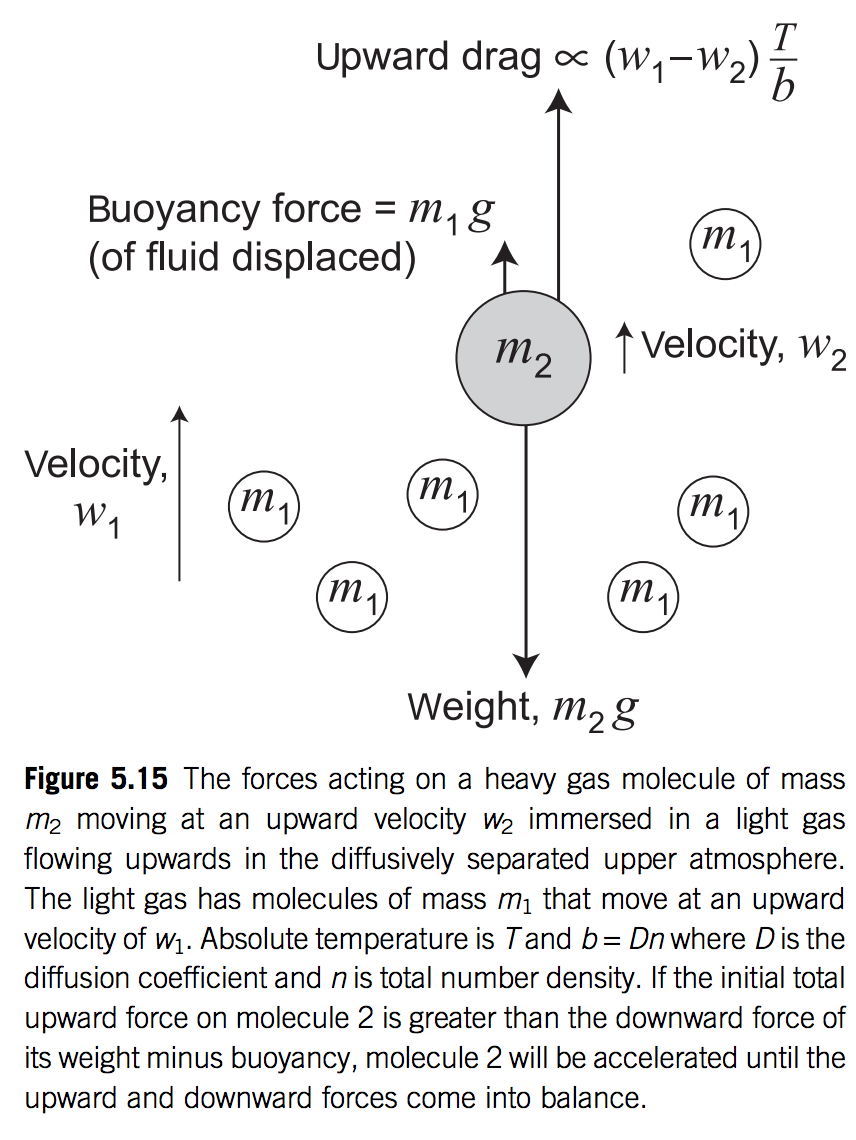 Lecture 8Runaway greenhouse – key points
The (H2O-)runaway greenhouse is a geologically rapid increase in planet surface temperature from <500K to >1000K caused by a positive feedback between the saturation vapor pressure of water vapor and the planet surface temperature
Be able to explain the mechanism of the runaway greenhouse
It is almost certain that release of CO2 by humans cannot cause a runaway greenhouse
The exact threshold for the runaway greenhouse depends on cloud cover, land fraction, and planet rotation rate
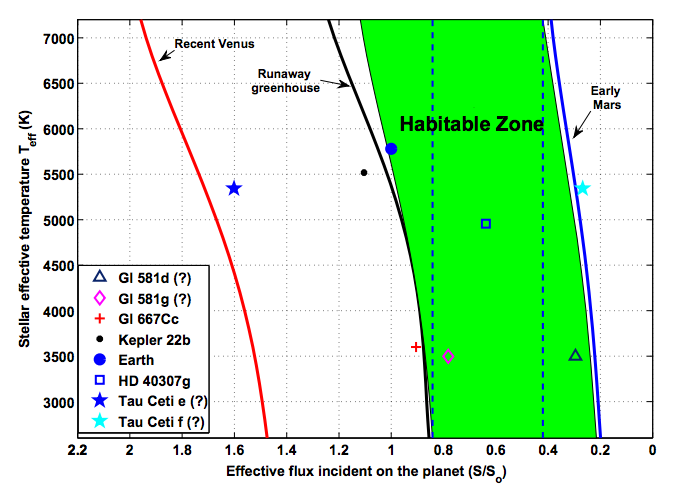 Venus is drytoday
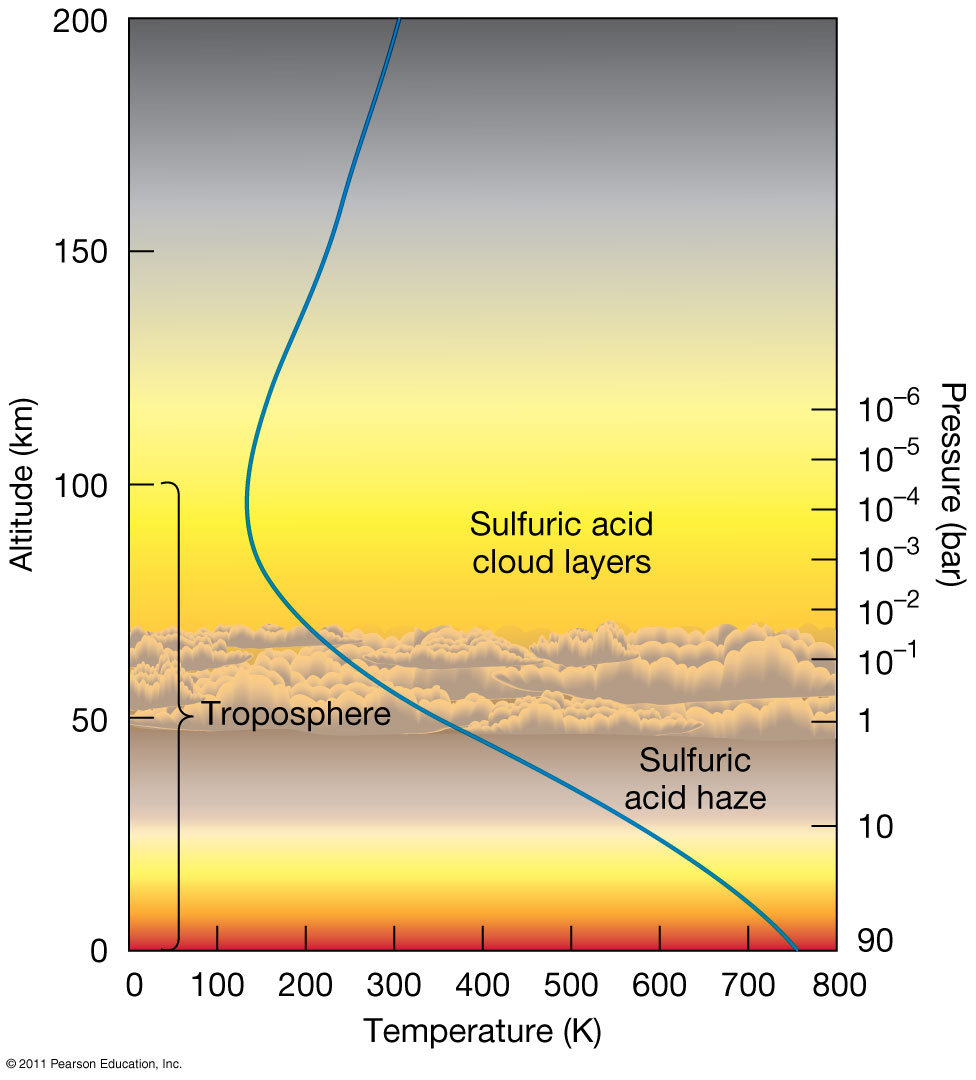 Chalkboard

Energy balance  Planck feedback
Effect of fixed-T-offset high-altitude optically thick IR absorber on Planck feedback
Runaway GH represents failure of the Planck feedback
One-component (condensible) gray-gas atmosphere
Following today’s reading from Pierrehumbert (pdf on the class website)
τ = IR optical depth (increasing going up from the surface), τ∞ = IR optical depth of whole atm.
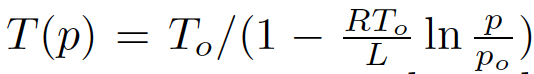 decaying exponential here
means integral is dominated by
contribution from near τ1 = 0
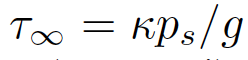 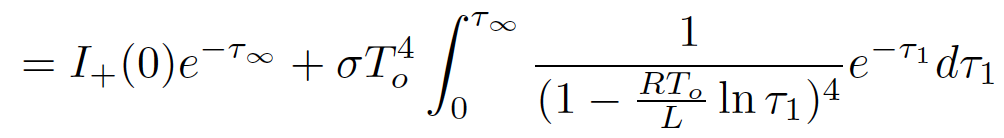 OLR
Dummy variable:
dominates at low τ∞ 
becomes negligible at high τ∞
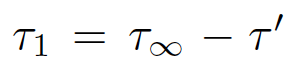 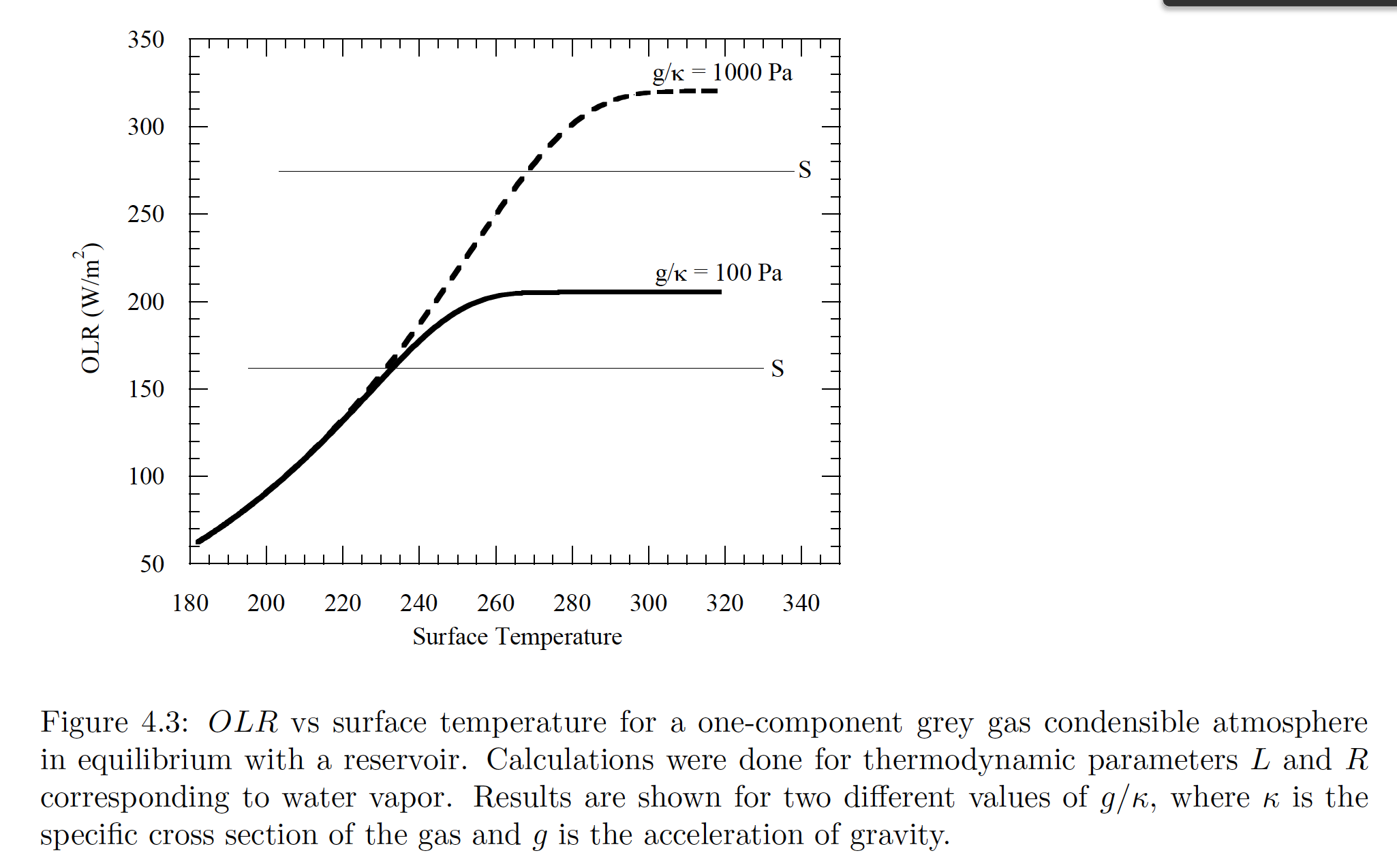 Pierrehumbert, Principles of Planetary Climate, 2010
The runaway greenhouse leads to the loss of surface liquid water
(However, a supercritical H2O-rich C-poor phase may persist)
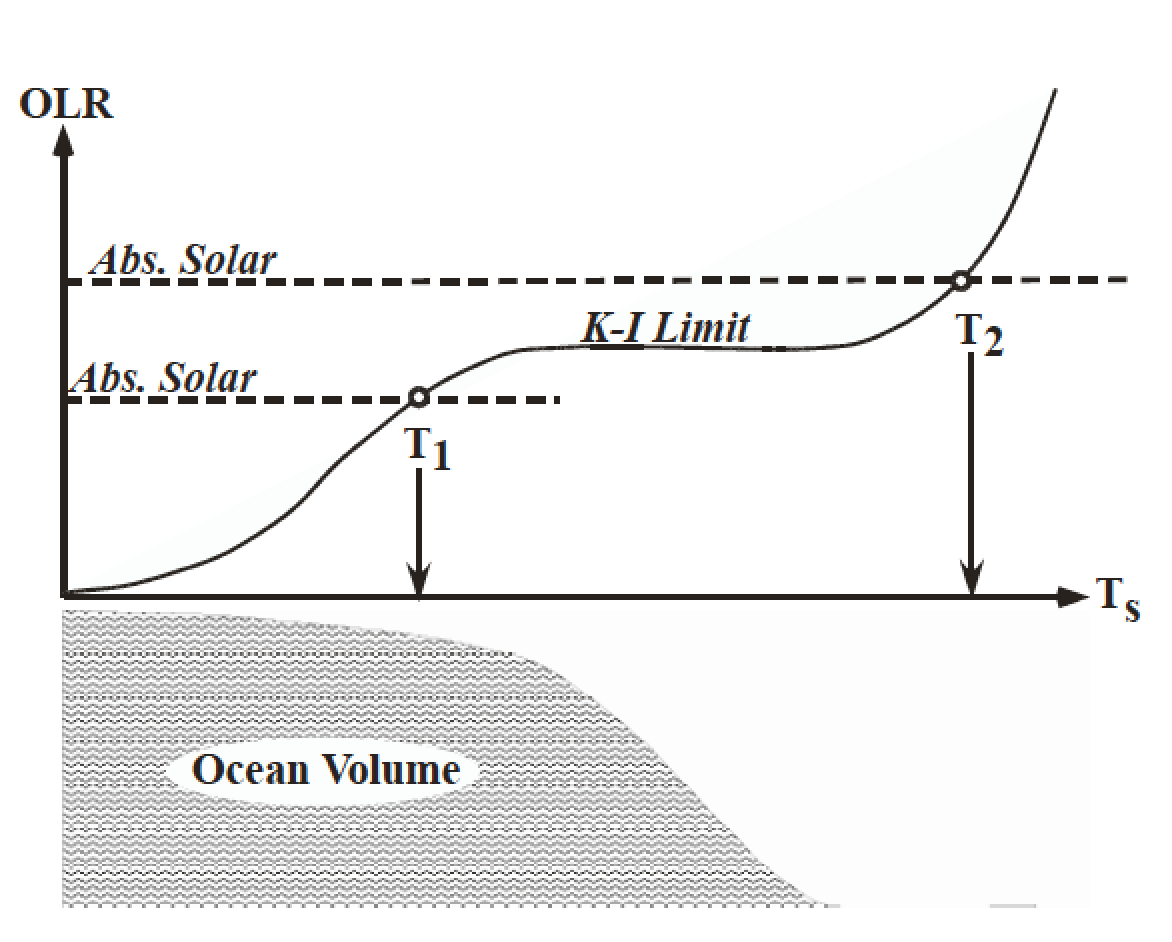 Pierrehumbert 2010 figure 4.4
The inner edge of the habitable zone is defined by the runaway greenhouse limit
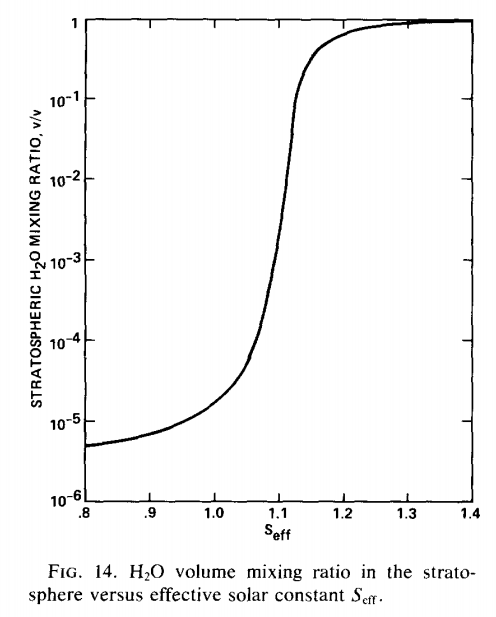 Earth in <2 Gyr
(uninhabitable)
Earth now
(habitable)
Clasius-Clapeyron relation:exponential increase in water vapor partial pressure with increasing T (7% per degree K, linearizing around modern Earth T)
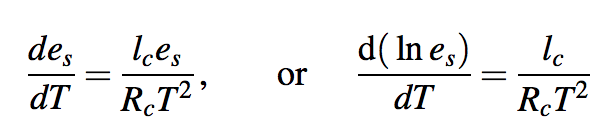 section 1.1.3.5 of Catling & Kasting, ch. 1
Going from one-component condensible atmospheres to two-component atmospheres
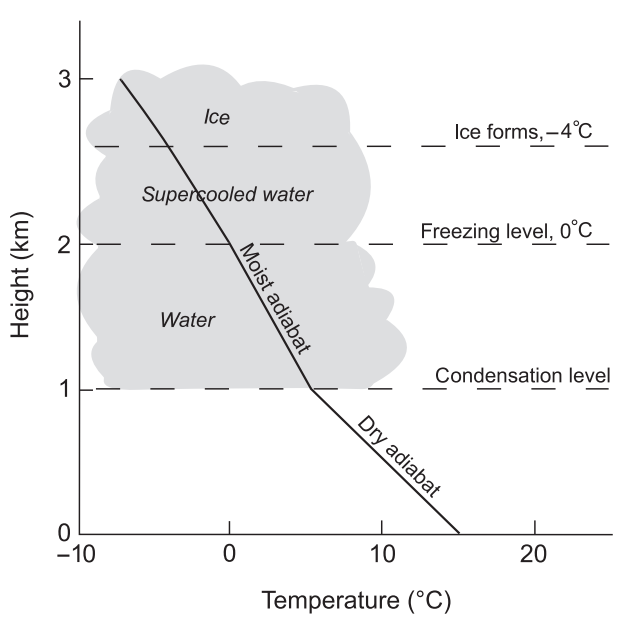 Definitions: adiabat and moist adiabat(1/2)
Earth today
Going from one-component condensible atmospheres to two-component atmospheres
Definitions:  adiabat and moist adiabat (2/2)
Condensible “c” (e.g. water) and noncondensible “a” (e.g. O2/N2)
Assume instant precipitation of condensate
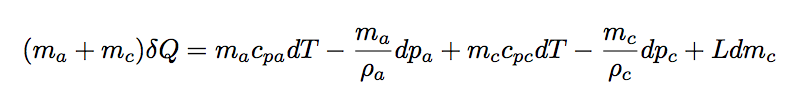 zero by definition
of adiabat
Assuming saturation  (relative humidity = 1),
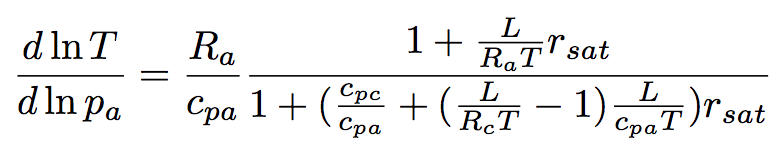 In the limit rsat = 0 (dry atmosphere), this equation
gives the dry adiabat

In the limit where water vapor is the dominant constituent 
of the atmosphere, this tends to the saturation vapor pressure curve.
Mixing ratio at
saturation
As temperature increases, the moist adiabat increasingly diverges from the dry adiabat
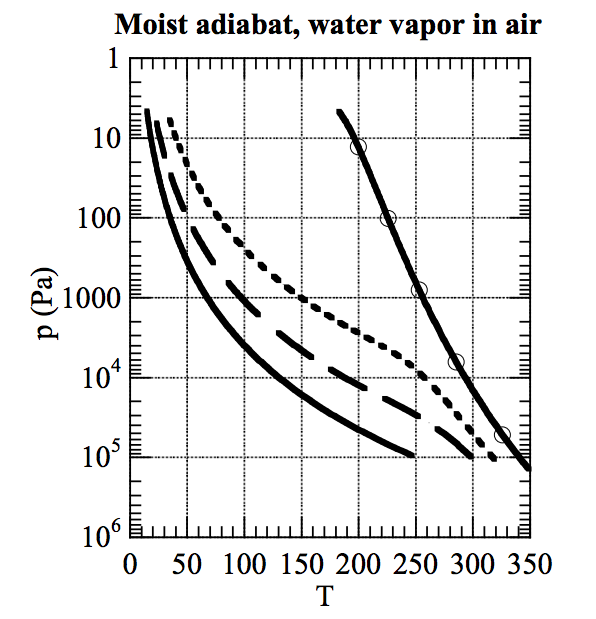 dry adiabat:
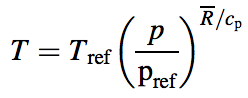 RELATIVE HUMIDITY=1
EARTH AIR, 1 BAR (DRY)
Pierrehumbert 2010
Stratospheric cold-trap
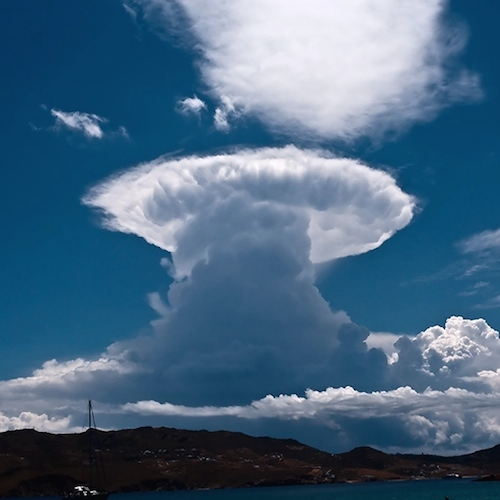 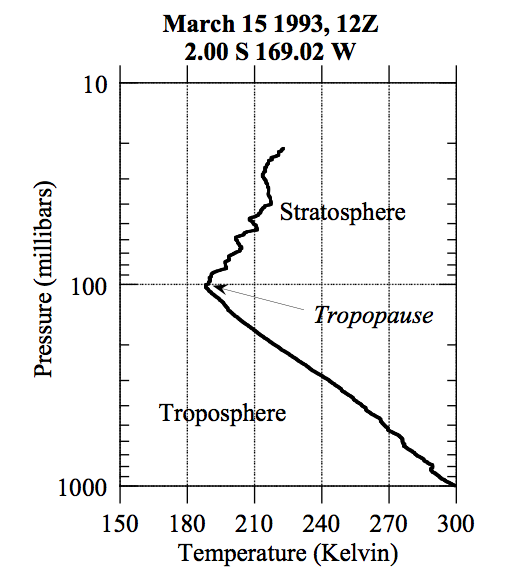 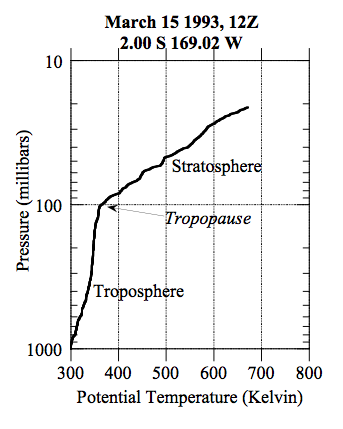 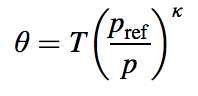 potential temperature:
The runaway greenhouse leads to the end of habitability
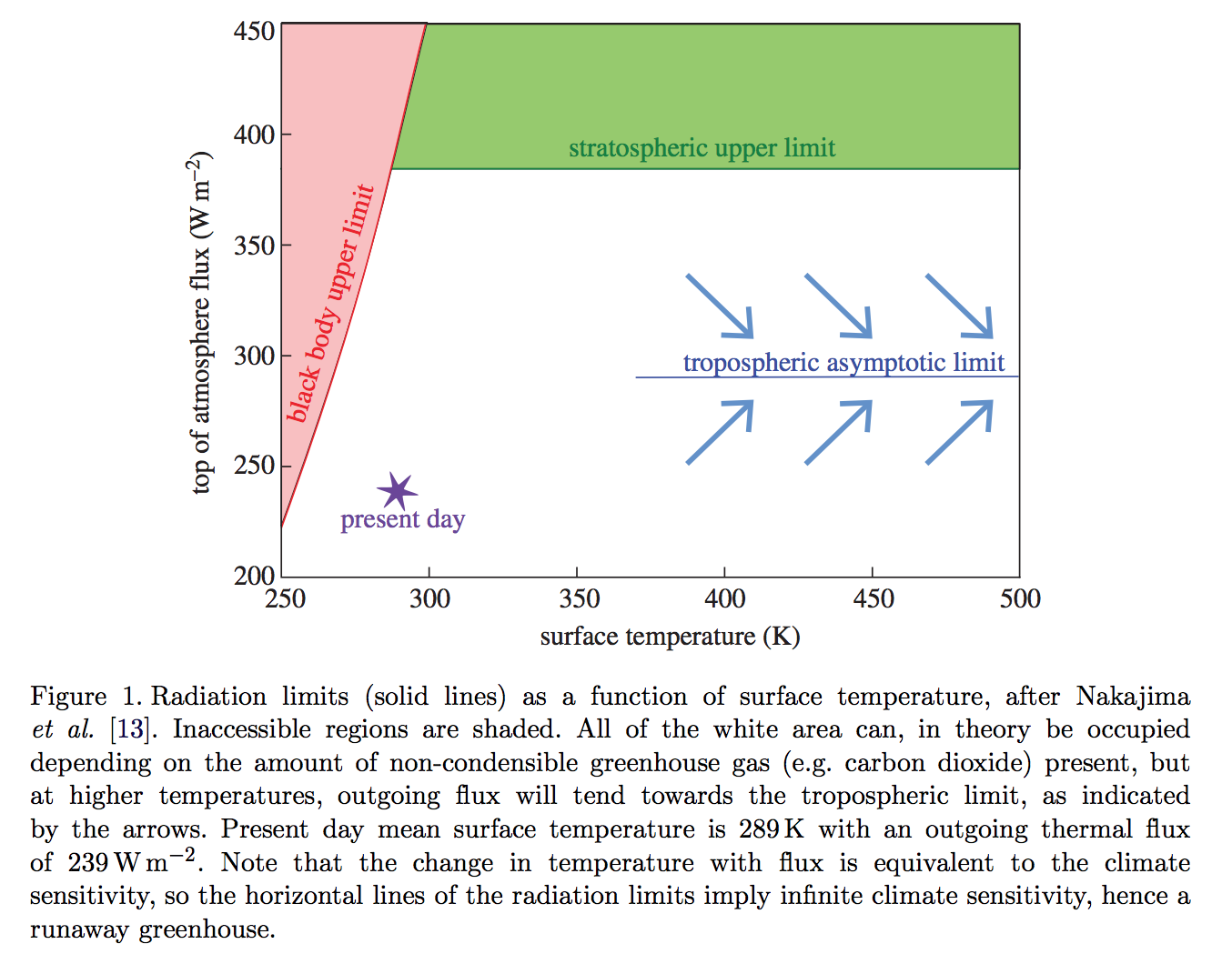 Goldblatt & Watson 2012, following Nakajima 1992
The switch from a dry to a moist stratosphere happens over a narrow range of Tsurf – because of the exponential dependence of s .v.p. on T, combined with the lapse rate feedback
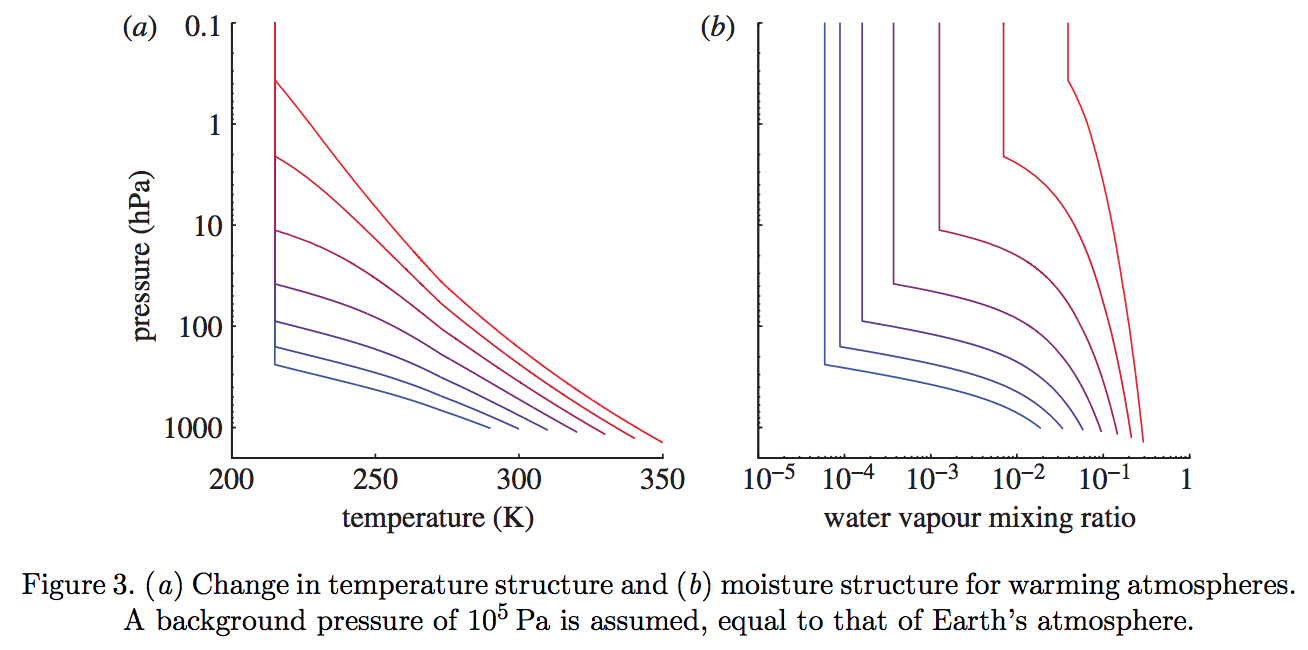 Goldblatt & Watson 2012
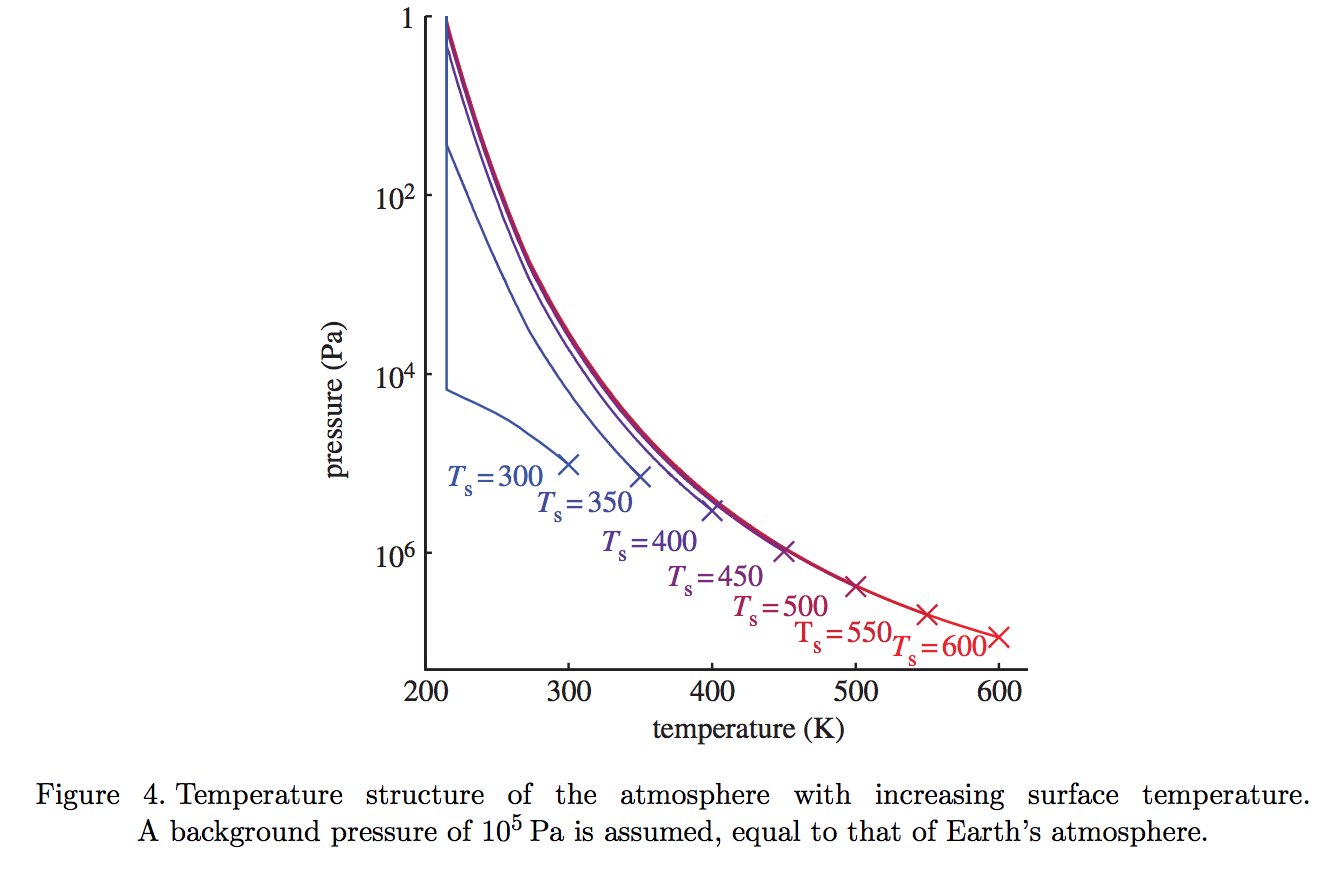 Gray atmosphere:
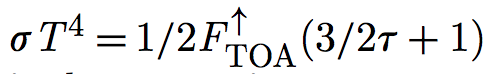 Optical depth at tropopause:
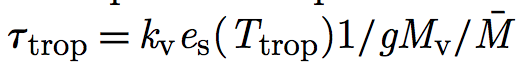 (1/g) in brackets
Goldblatt & Watson 2012
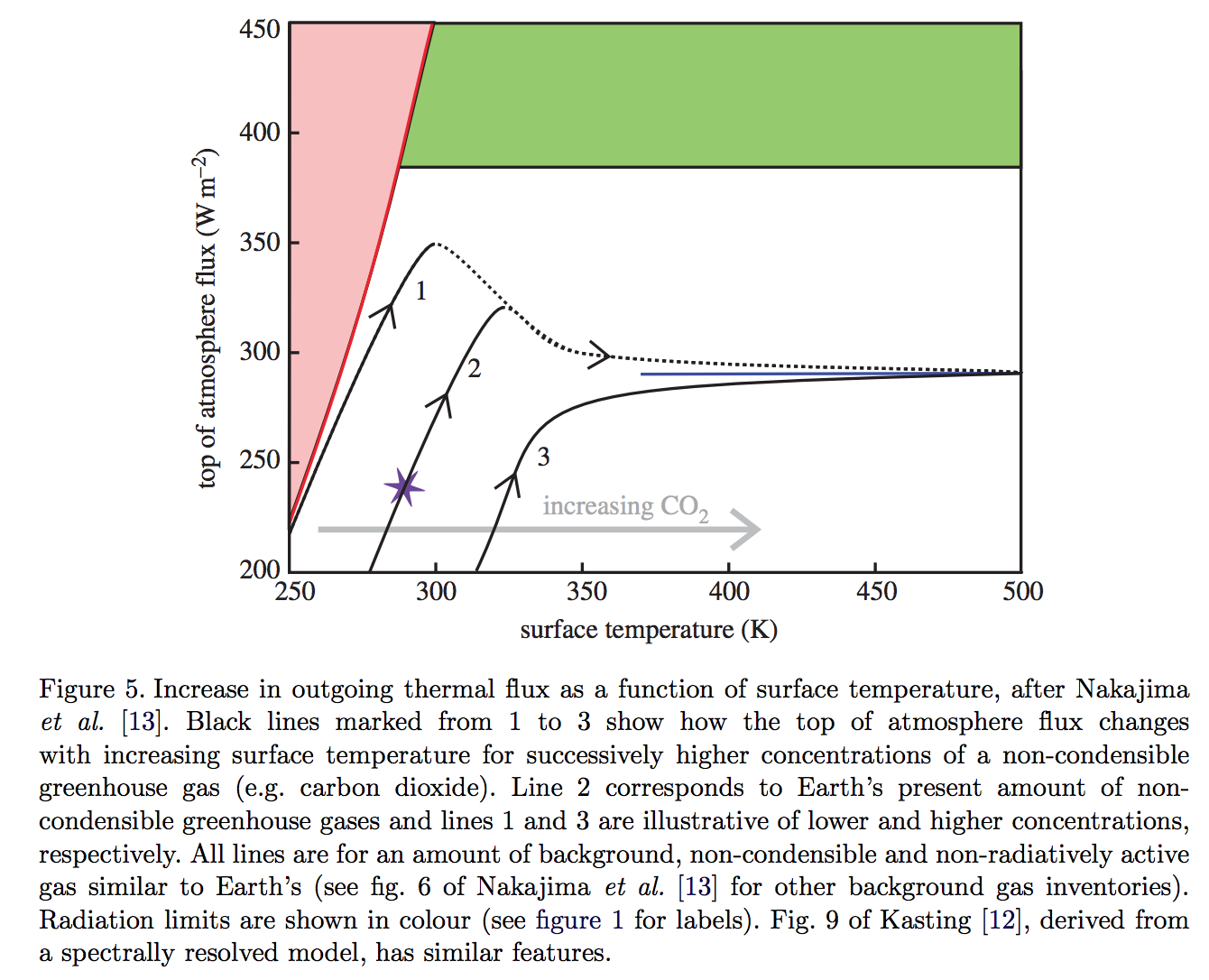 slightly less than the black-body 
flux corresponding to the 
temperature one optical depth 
down from the top of the atmosphere
Goldblatt & Watson 2012
What stops the temperature from going up indefinitely? (Why is it limited to ~1500K?)
(It’s not the latent heat of magma melting – it’s coincidence that the runaway GH stops 
around the dry-rock solidus).
Two key windows in the water vapor absorption spectrum: 8-12 microns and <~4 microns
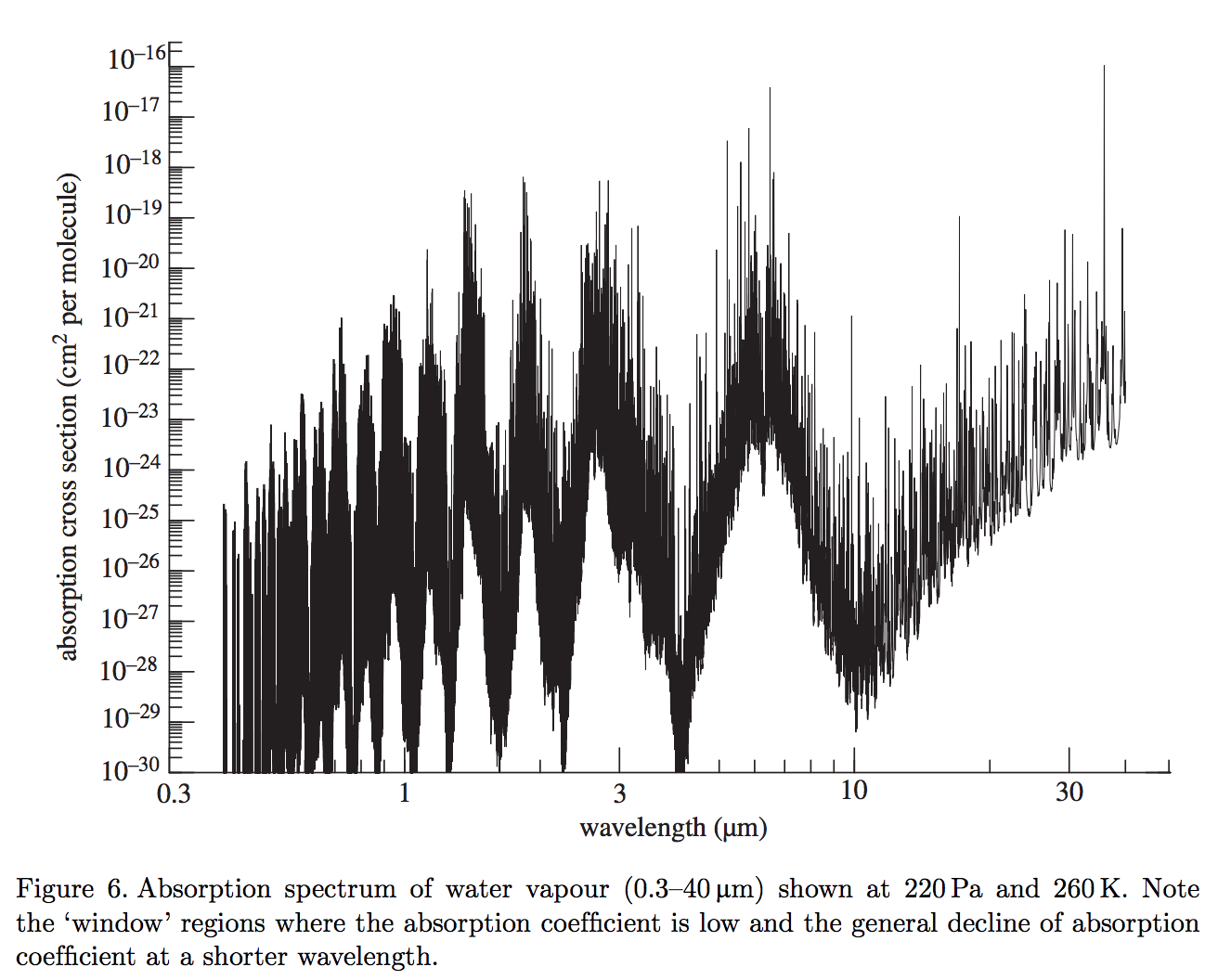 Applications and extensions of the runaway greenhouse idea
Anthropogenic greenhouse gases (probably) cannot trigger the runaway greenhouse.
Goldblatt et al. Nature Geoscience 2014
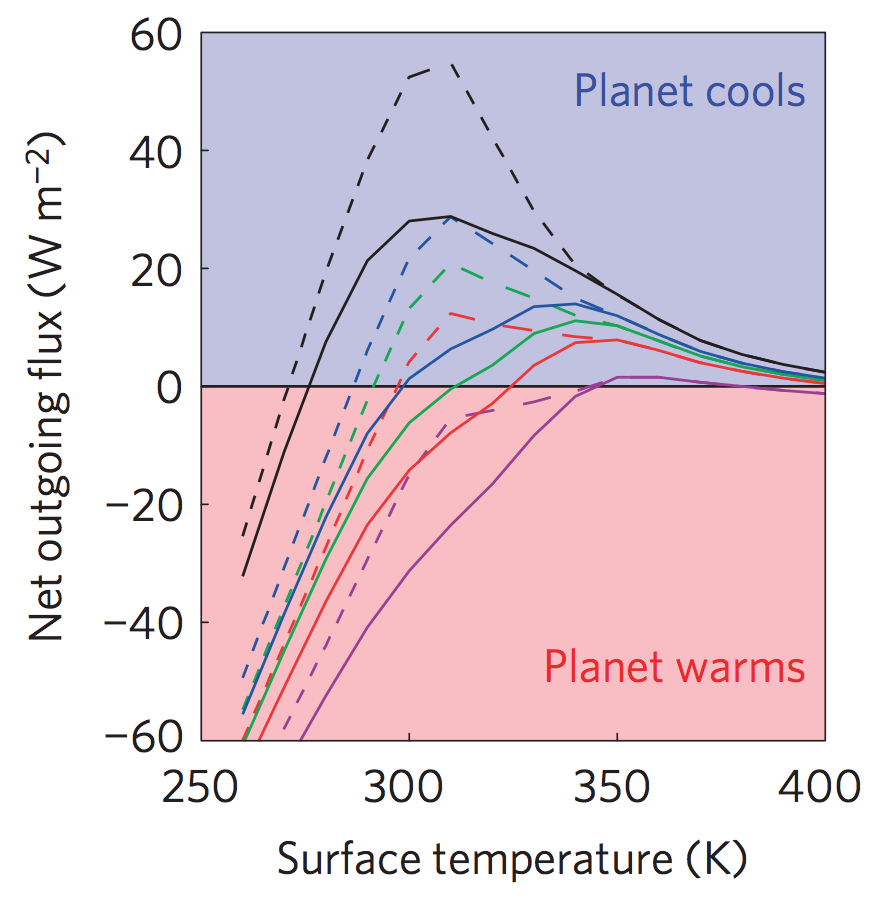 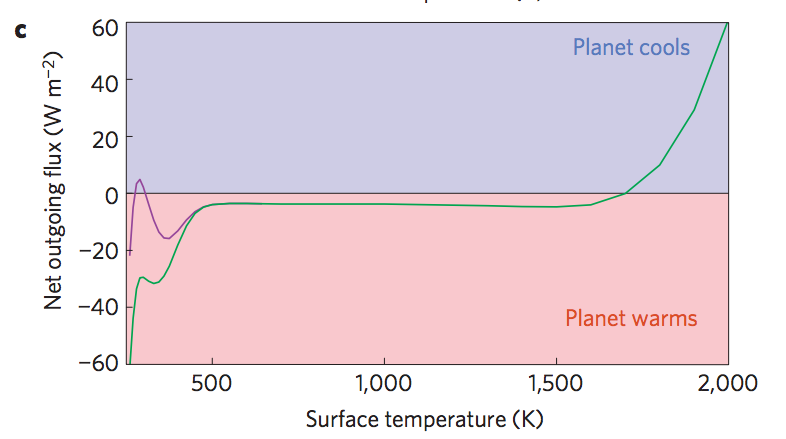 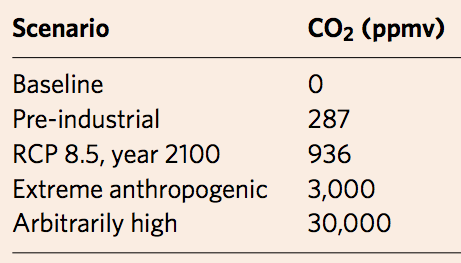 Black
Green
Blue
Red
purple
Dashed lines: RH < 1
Solid lines:  RH = 1
Modern albedo
Applications and extensions of the runaway greenhouse idea
Earth today is close to the runaway greenhouse limit. The runaway greenhouse can be triggered by an increase in solar luminosity
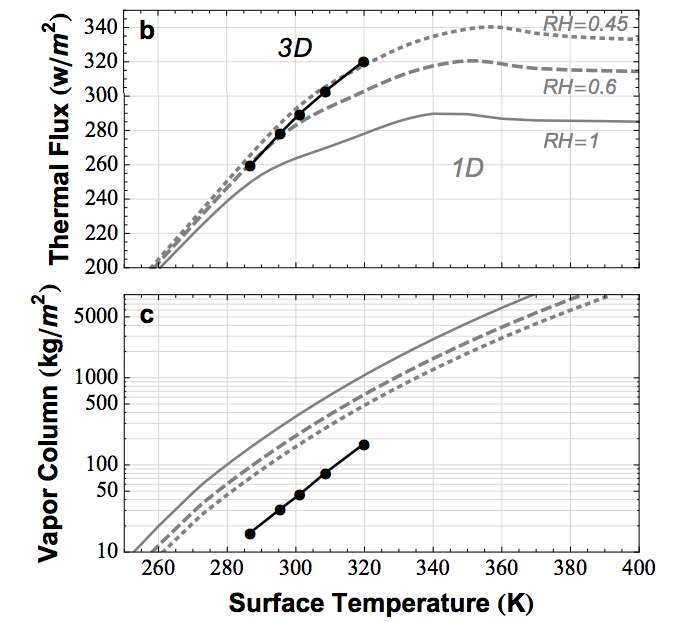 water lost
(bars)
Time for loss
(109 yr)
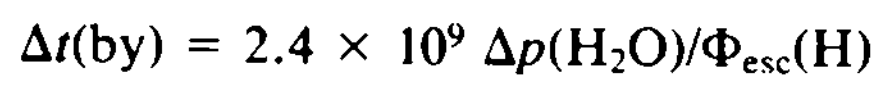 H loss flux
(atoms cm-2 s-1)
Leconte et al. 2013 Nature
Applications and extensions of the runaway greenhouse idea
High gravity moves the runaway greenhouse limit closer to the star	e.g. metal-rich planet,  larger-radius super-Earth
Temperature  vapor pressure
Vapor pressure x humidity / gravity  column mass of greenhouse gas
Column mass  greenhouse effect.
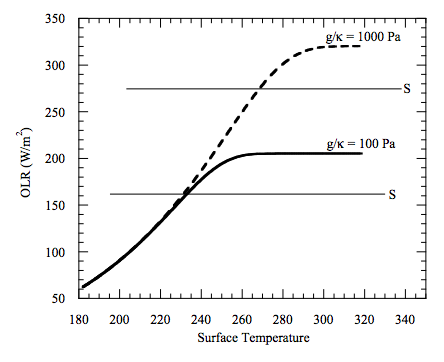 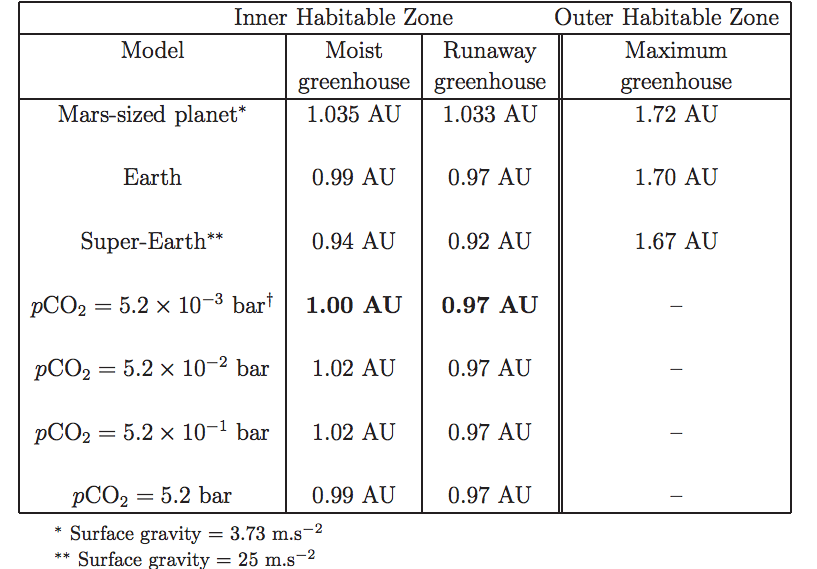 Max OLR ~= slightly less than the blackbody
flux corresponding to the temperature one optical 
depth down from the top of the atmosphere
Applications and extensions of the runaway greenhouse idea
High-albedo clouds can shift the runaway GH boundary closer to the star. High-albedo clouds are at the substellar point when the planet is slowly rotating (e.g., tidally locked and in the habitable zone).
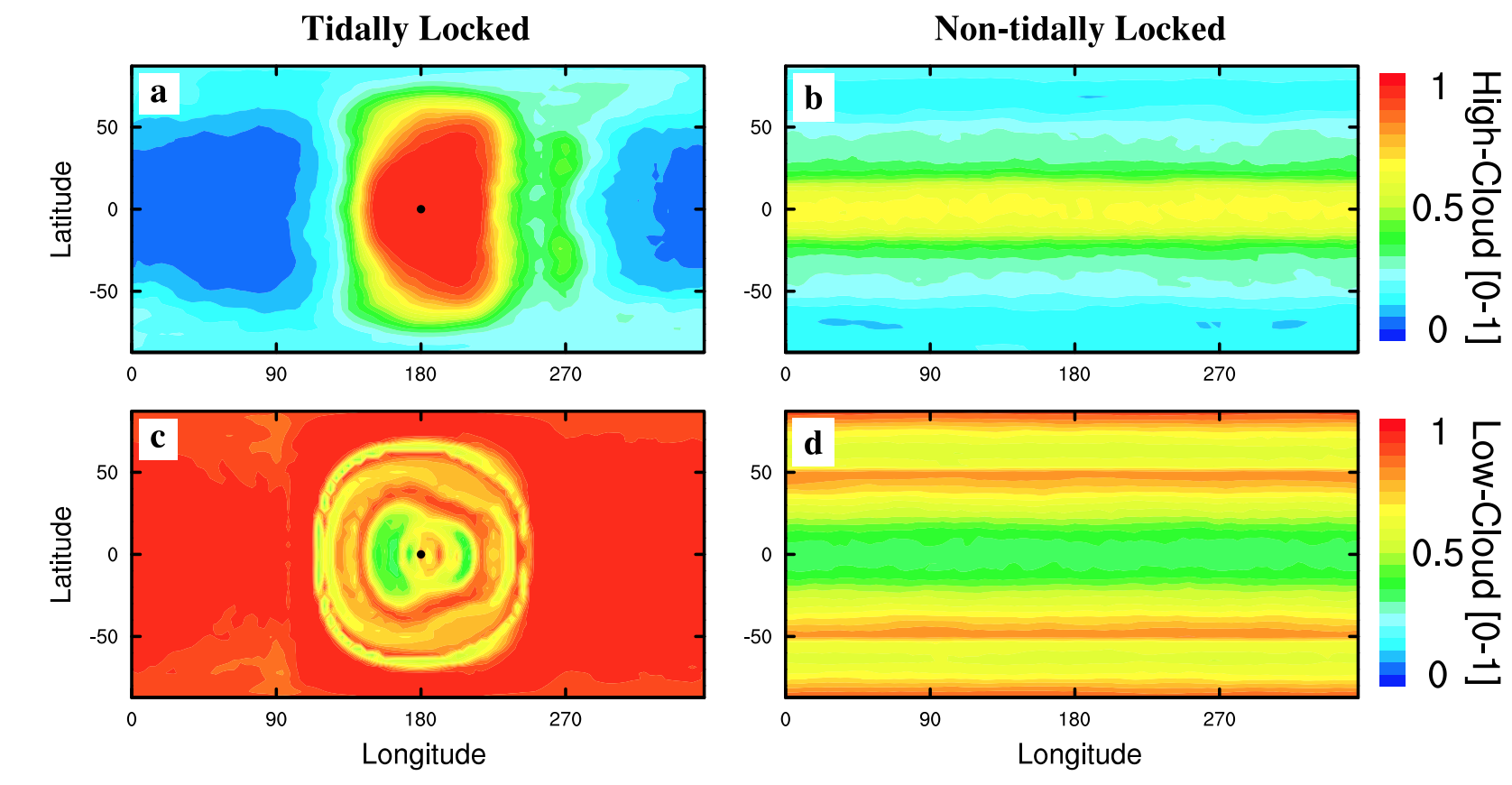 Yang et al. 2013
Applications and extensions of the runaway greenhouse idea
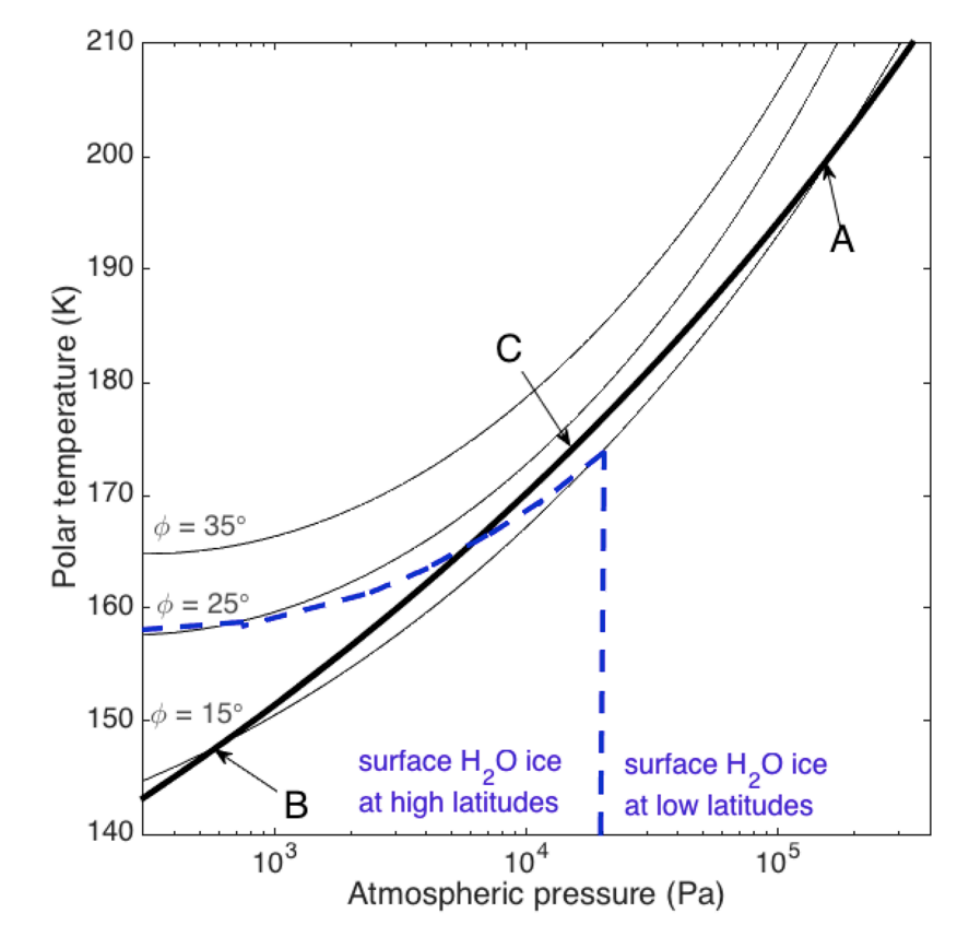 Runaways due to the GH-effect of a condensable apply to non-H2O condensates as well – e.g., CO2 on Mars
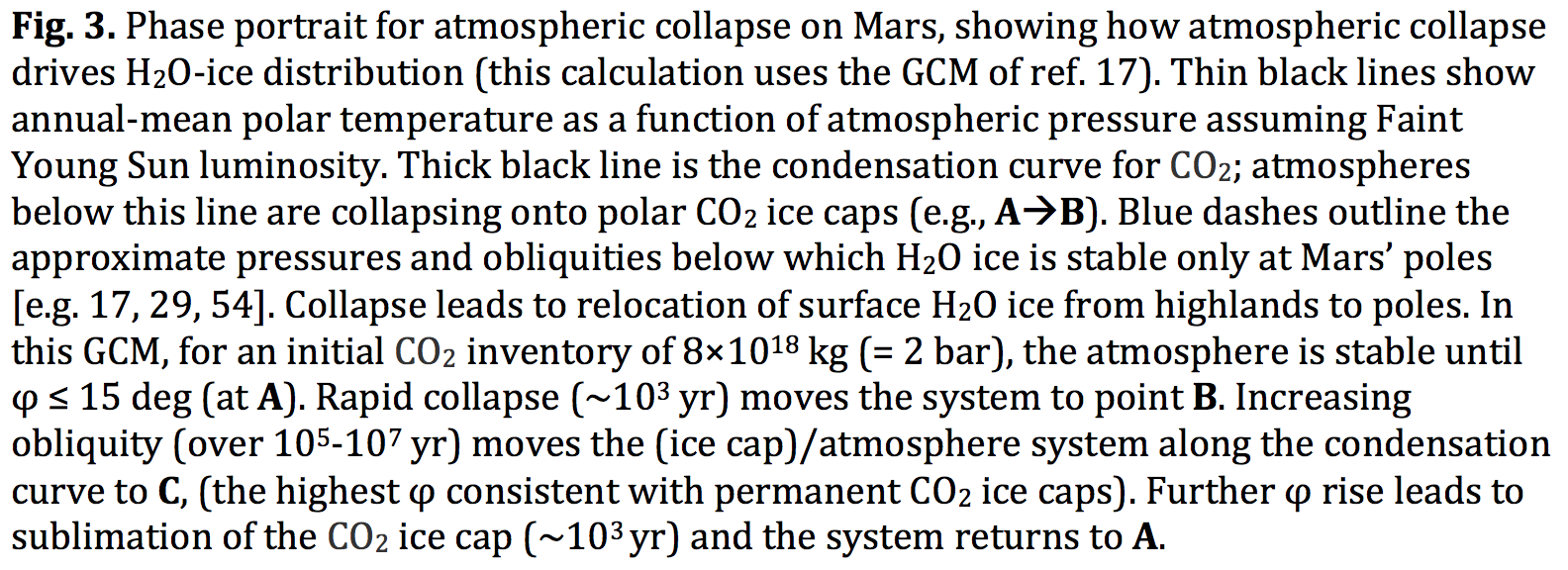 Kite et al. P&SS 2020
Also: N2 runaway on Early Titan?
Lecture summary slide: Condensable greenhouse gases lead to climate instability(Kombayashi-Ingersoll limit)
Assumptions:
z
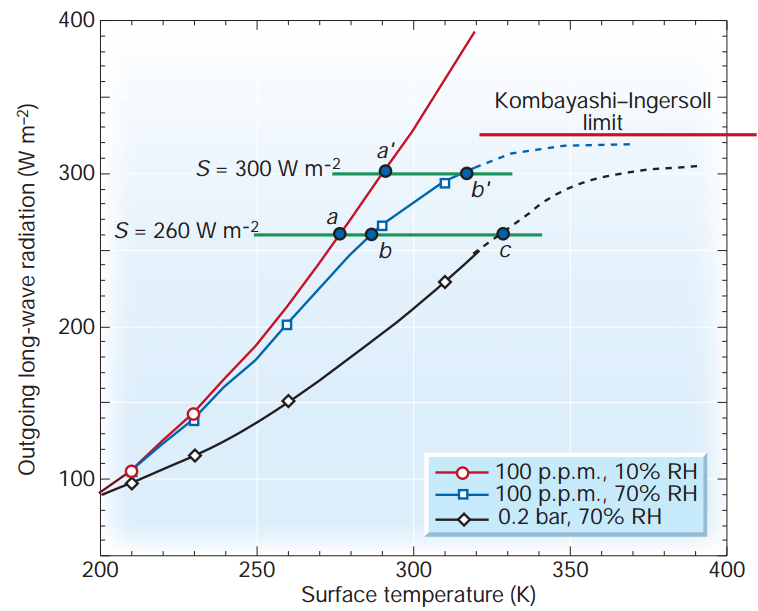 T
Constant  RH
(RH = relative
humidity)
Consequences:
(all are important)
H2O dissociation
VNIR window
Surface magma
All water lost to space
Carbonates decompose
Pierrehumbert, Nature, 2002
Runaway greenhouse – key points
The (H2O-)runaway greenhouse is a geologically rapid increase in planet surface temperature from <400K to >1000K caused by a positive feedback between the saturation vapor pressure of water vapor and the 
Be able to explain the mechanism of the runaway greenhouse
It is almost certain that release of CO2 by humans cannot cause a runaway greenhouse
The exact threshold for the runaway greenhouse depends on cloud cover, land fraction, and planet rotation rate
Backup/additional slides
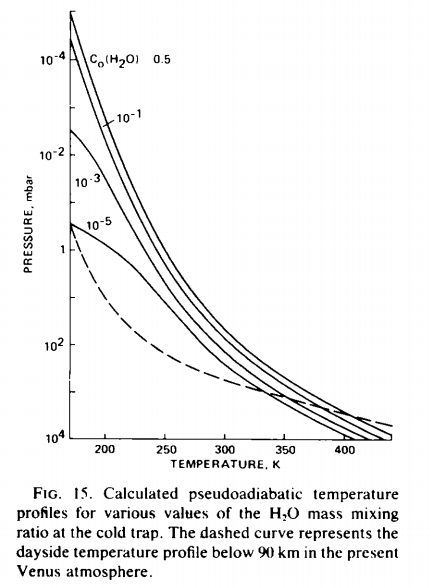 The runaway & moist greenhouses:under the hood
Raising temperature raises the H2O
mixing ratio at the cold trap (assumed
isothermal)
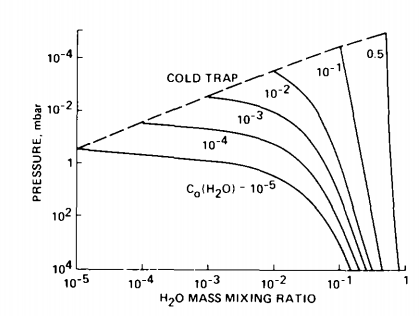 Kasting 1988
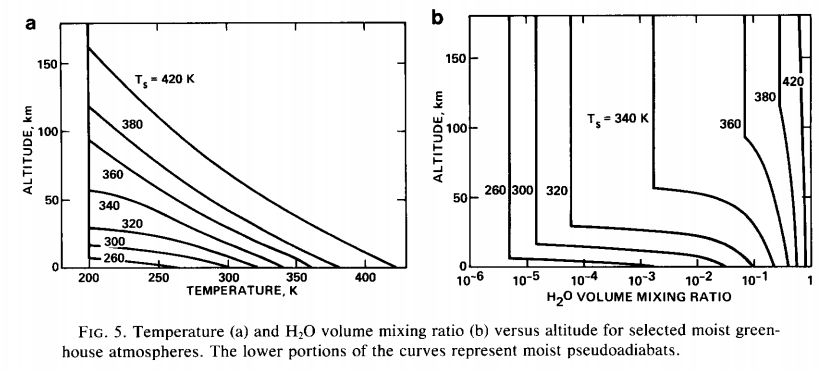 Kasting 1988
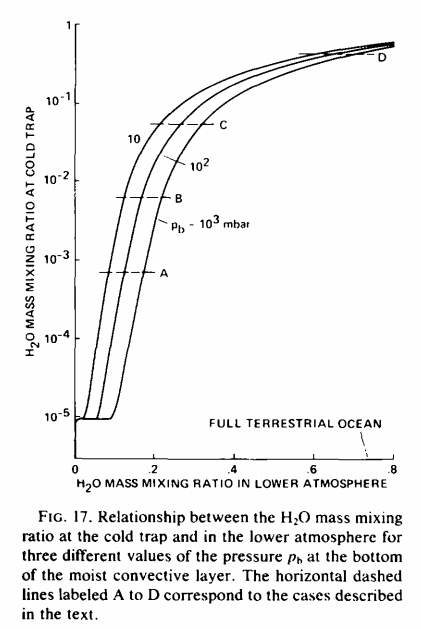 How was the last 10th of Venus’ ocean removed?
Kasting 1988